Теории мотивации персонала
Мотивация и выполнение работы. Мотивация- совокупность множества факторов, которые обусловливают, направляют и поддерживают усилия, затрачиваемые на поведенческие акты. Эти факторы невозможно видеть непосредственно; можно наблюдать только поведенческие результаты их действия. Если некто поступает на работу в сфере торговли и очень усердно работает, то его коллега может сказать, что у этого человека есть мотивация стать успешным продавцом. В этом случае коллега делает вывод о внутреннем состоянии (мотивации), основываясь на поведении (усердная работа).Кроме того, выполнение работы может зависеть от мотивации меньше, чем от средовых факторов. Некоторые виды работы специально строятся таким образом, чтобы свести к минимуму роль усилий, затрачиваемых сотрудником. Безусловно, какие-то усилия необходимы, однако увеличение их количества может повысить качество труда только до некоторого предельного уровня, определяемого техническими характеристиками данной работы. В других случаях приложенные работником усилия не оказывают существенного влияния на выполнение работы, потому что неясны цели работы или имеются факторы, препятствующие хорошему выполнению работы, такие как недостаточная информация или устаревшее оборудование.
Диспозиционные теории мотивации труда. В диспозиционных теориях мотивации в качестве источника сил, обусловливающих, направляющих и поддерживающих усилия, которые затрачиваются на конкретные поведенческие акты, идентифицируются индивидуальные характеристики. Большинство из этих теорий — это теории потребностей, основанные на предположении, что люди тратят свои усилия на совершение таких поведенческих актов, которые позволяют им восполнить какие-то дефициты, присутствующие в их жизни. Из теоретических разработок, относящихся к этой категории, наиболее хорошо известна теория Абрахама Маслоу . Согласно теории Маслоу, потребности (рис.1)начинают мотивировать поведение только после того, как удовлетворены потребности всех предыдущих уровней. В ситуации трудовой деятельности это означает, что люди в первую очередь прикладывают усилия к удовлетворению неудовлетворенных потребностей самого низшего уровня.
Иерархия потребностей по Маслоу:(рис.1)
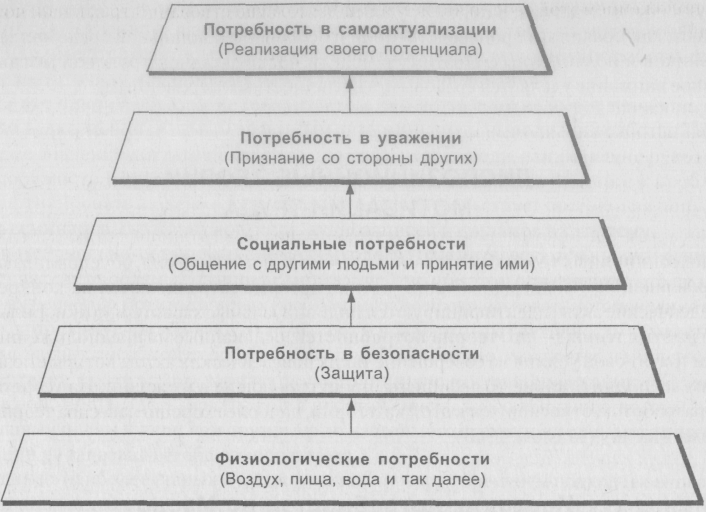 Теория ERG Алдерфера.Алдерфер предложил теорию мотивации труда, основанную на иерархии потребностей по Маслоу, но с некоторыми важными изменениями. Исходным положением этой теории является гипотеза о существовании трех групп потребностей, перечисленных в порядке от наиболее до наименее конкретных (базовых). Эти потребности — в существовании (existence — Е), отношениях с другими людьми (relatedness — R) и росте (growth - G) — в сущности представляют собой реорганизованный вариант иерархии Маслоу; однако в теории ERG не предполагается жесткого ранжирования этой иерархии.Согласно концепции Маслоу, человек затрачивает главные усилия на поведенческие акты, с помощью которых удовлетворяются неудовлетворенные потребности самого нижнего уровня. Эти потребности являются главной движущей силой его поведения до тех пор, пока не будут удовлетворены, после чего они перестают мотивировать поведение индивидуума. Согласно теории ERG, если усилия, направленные на удовлетворение потребностей какого-либо уровня, постоянно приводят к фрустрации, то человек может регрессировать (вернуться) к поведению, удовлетворяющему более конкретные потребности.
Двухфакторная теория Герцберга.
 Разработанная Герцбергом двухфакторная теория мотивации также восходит к иерархической модели Маслоу. По мнению Герцберга, усилению мотивации труда могут способствовать только те условия, которые позволяют людям удовлетворять потребности высшего уровня - потребности в признании и самоактуализации. Чтобы сотрудники не ушли из организации, она должна предоставить им возможность удовлетворить посредством работы потребности низших уровней, однако наличие возможности удовлетворения этих потребностей не влияет на мотивацию труда. 
В двухфакторной теории условия труда, позволяющие людям удовлетворять потребности высшего уровня, называются мотивирующими факторами. Герцберг идентифицирует такие мотивирующие факторы, как достижения, признание, ответственность, возможность продвижения и интересная работа. Согласно данной теории, эти факторы влияют на удовлетворенность работой и способствуют усилению мотивации труда. К условиям, которые релевантные потребностям низшего уровня, относятся тип производства, политика компании, отношения с коллегами, материальные условия труда, оплата труда. Это гигиенические факторы, которые влияют на неудовлетворенность работой (но не влияют на удовлетворенность).
Модель характеристик работы :
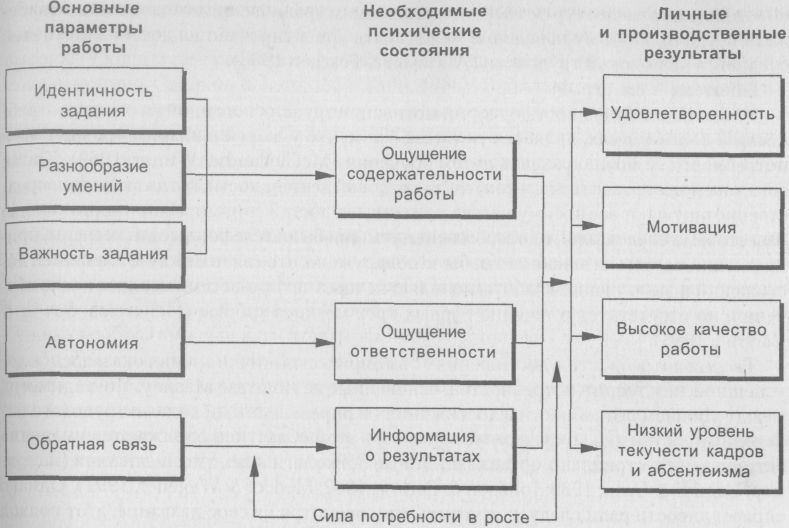 В соответствии с моделью характеристик работы сотрудники с высокой силой потребности в росте, работающие на должностях, характеризующихся высокими уровнями основных мотивирующих параметров, с большей вероятностью достигнут положительных результатов, чем люди, которые рассматривают ту же работу только как способ заработать себе на жизнь. Средовые переменные также имеют значение. Если удается достигнуть желательных результатов, то это говорит о том, что контекст работы удовлетворителен. Этот контекст складывается из элементов условий труда сотрудника, которые не связаны непосредственно с выполнением работы. К таким элементам относятся уровень оплаты труда, объем предоставляемых сотрудникам дополнительных льгот и качество руководства (гигиенические факторы в теории Герцберга).
Теория потребности в достижениях Мак-Клелланда. Согласно теории Мак-Клелланда :люди, у которых есть потребность в достижениях, работают усерднее чем люди, не имеющие такой потребности (при прочих равных условиях). Однако это мотивирующее стремление к достижениям уравновешивается желанием избежать неудачи, поэтому поведение может быть ориентировано на достижение целей средней, а не высокой трудности.Уникальной особенностью теории мотивации труда, основанной на оценке потребности в достижениях, является гипотеза о том, что у людей с низким уровнем этой потребности ее можно развить путем обучения. Кроме того, она может развиться и в контексте трудовой деятельности, когда люди непосредственно ощущают все преимущества, связанные с достижениями.
Когнитивные теории мотивации труда. В диспозиционных теориях мотивации постулируется, что силы, которые обусловливают, направляют и поддерживают поведение, являются производными внутренних состояний (потребностей) или тех характерных склонностей к определенным видам поведения, которые описываются как характеристики личности. С когнитивной точки зрения мотивация — это сознательный выбор, сделанный на основе сложного процесса принятия решений, в ходе которого сравниваются варианты, взвешиваются затраты и выгоды и оценивается вероятность достижения желаемых результатов. До начала 1960-х годов когнитивные теории мотивации труда не занимали значимого места в индустриально-организационной психологической литературе. Здесь обсуждаются три таких теоретических подхода - теории ожиданий, баланса и постановки целей.
Теория общих ожиданий. Из нескольких когнитивных подходов к исследованию мотивации наиболее влиятельными являются подходы, относящиеся к группе, которую называют по-разному: перцептивные теории, VIE-теории, «Е х V»-теории и теории ожиданий. Первая такая теория была предложена Врумом и позднее модифицирована некоторыми исследователями, в том числе Кэмпбеллом и его коллегами ,Портером и Лоулером . Здесь этот теоретический подход к исследованию мотивации труда и многих переменных, на которые она оказывает влияние, обозначается термином «теория общих ожиданий».
Теория общих ожиданий основана на следующем предположении: мотивацию определяет ожидание того, что усилия, приложенные к определенной деятельности, приведут к желаемым результатам. Существуют четыре переменные, которые многосторонне взаимодействуют между собой и порождают активность определенного уровня:1. Ожидание определенного уровня выполнения работы в зависимости от усилий (effort-performance expectancy) : вера в то, что усилия приведут к достижению желательного уровня выполнения работы. 2. Ожидание результата в зависимости от уровня выполнения работы (performance-outcome expectancy) : вероятностное понятие, отражающие веру в то, что за выполнением работы последуют определенные прямые результаты.3. Инструменталъность : полезность определенного поведения или результата с точки зрения достижения какой-либо другой значимой. 4. Ценность : степень привлекательности результата для человека. Мотивация определяется совместно ожиданием выполнения работы в зависимости от усилий, ожиданием результата в зависимости от уровня выполнения работы и ценностью.
Теория баланса: теория справедливости Адамса. Основное положение когнитивных теорий трудовой мотивации, состоит в том, что люди пытаются поддерживать баланс между усилиями, которые они вкладывают в работу, и достигнутыми результатами Адамсом  «теория справедливости» : люди сравнивают соотношение между тем, что они получают в своей рабочей ситуации (своими результатами), и затраченными на это усилиями (своими вложениями) с соотношением результатов и вложений других людей.
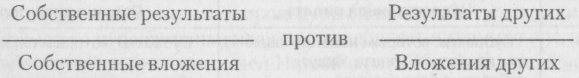 Теория Локка: постановка целей. Центральным принципом целепостановочного (goal-setting) подхода к мотивации является положение о целенаправленности человеческого поведения: люди ставят перед собой задачи и имеют мотивацию работать над их выполнением, поскольку достижение целей вознаграждается. По мнению Локка, который утверждает, что люди, ставящие перед собой более высокие цели (или принимающие высокие цели, поставленные другими), прикладывают больше усилий и выполняют работу лучше.
Три принципа модели подкрепления: 1.Люди продолжают совершать поступки, последствия которых вознаграждаются. Вознаграждение повышает (подкрепляет) вероятность того, что поведение, за которым оно следует, при аналогичных обстоятельствах будет повторяться.2.Люди избегают поступков, последствия которых наказуемы. Наказание снижает вероятность того, что поведение, за которым оно следует, будет повторяться (по крайней мере в присутствии условий или агента наказания).3.Люди постепенно перестают совершать поступки, последствия которых не вознаграждаются и не наказываются. Поведение с нейтральными последствиями рано или поздно будет прекращено. В применении к мотивации труда принципы подкрепления означают, что трудовые усилия являются прямой функцией того, насколько сформирована и усилена связь между трудовым поведением и вознаграждением
Модель подкрепляемой мотивации и исследования:
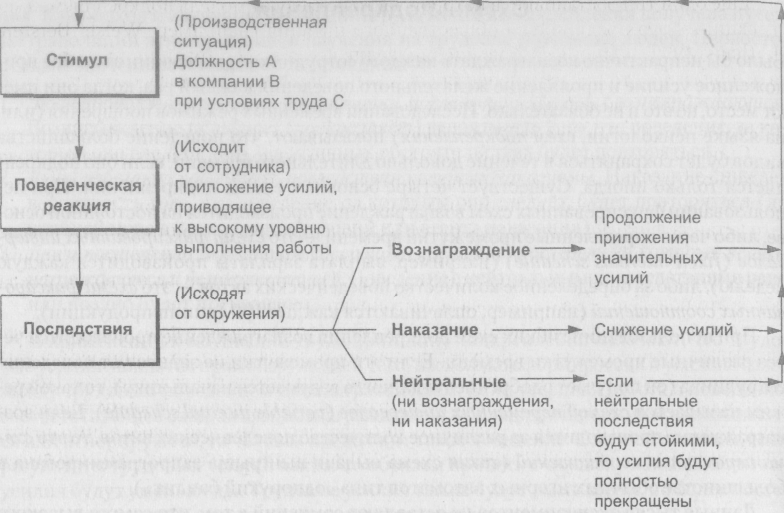 Интегрированная модель способов влияния на трудовые усилия сотрудников:
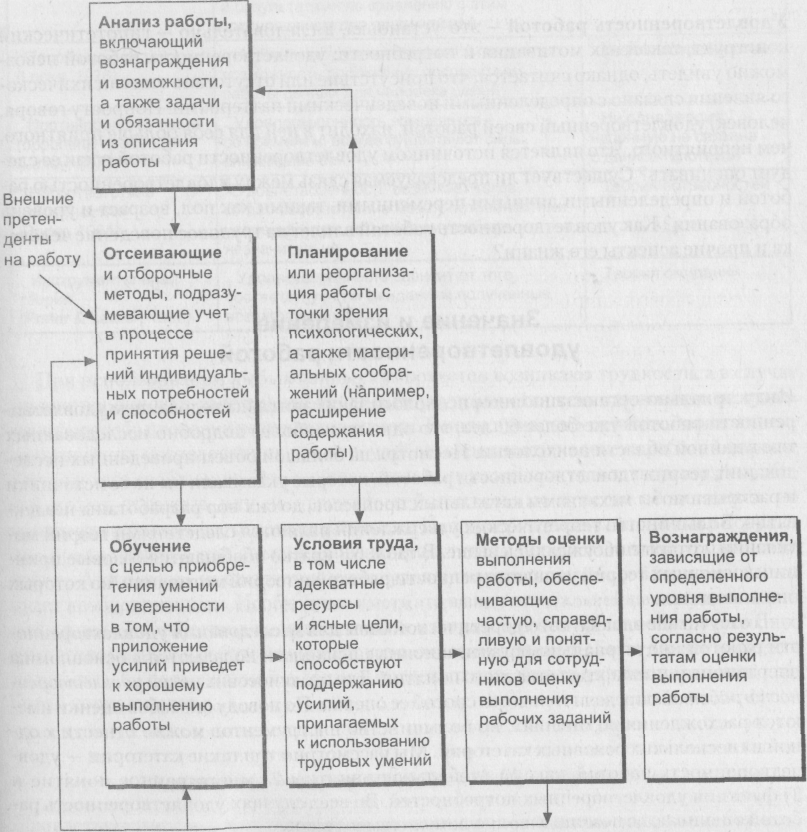 Спасибо за внимание!
“Всё управление в конечном счете сводится к стимулированию активности других людей…”  
Ли  Якокка